SATANOLOGY
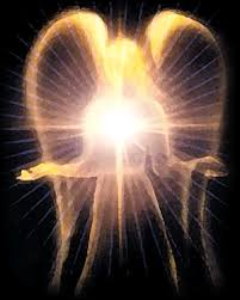 Dr. Andy Woods
Senior Pastor – Sugar Land Bible Church
President – Chafer Theological Seminary
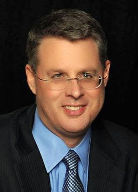 Preview of Angelology
Good angels
Satanology
Demonology
Gen. 6:1-4 controversy
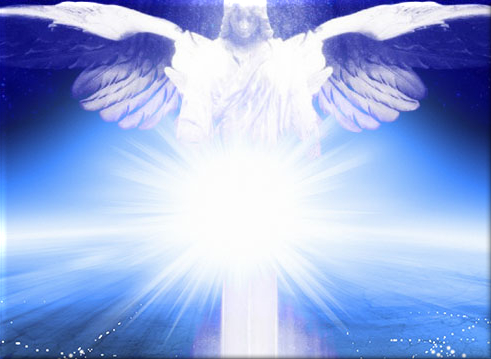 Preview
Existence
Personhood
Names and titles
Original state and first sin
Works
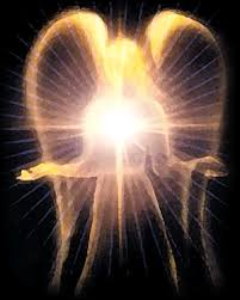 Works
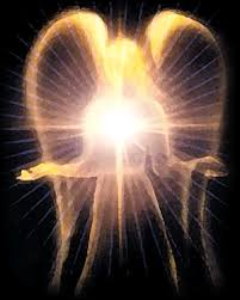 Past
Present
Future
Works
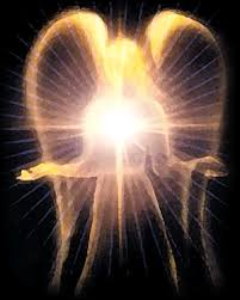 Past
Present
Future
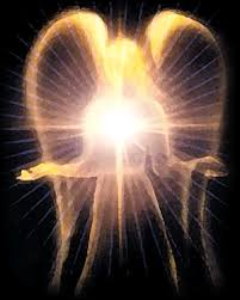 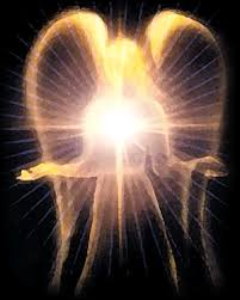 Works - Past
Lied to Adam and Eve (Gen 3:1ff)
Corrupted the pre-flood gene pool (Gen 6:1-4)
Accused and afflicted Job (Job 1–2)
Disputed Michael regarding Moses’ body (Jude 9)
Tempted David to take a census (1 Chr 21:1)
Accused Joshua (Zech 3:1-3)
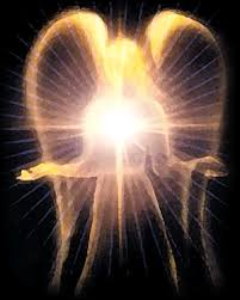 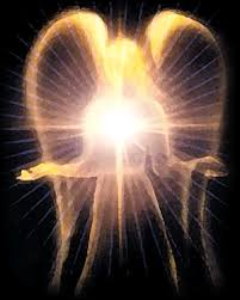 Works – Past (cont’d)
Tempted Christ (Matt 4:1-11)
Tested Peter (Luke 22:31-33)
Possessed Judas (John 13:27)
Hindered Paul (1 Thess 2:18)
Afflicted Paul (2 Cor 12:7-10)
Influenced Ananias & Sapphira to lie (Acts 5:3-4, 8)
Works
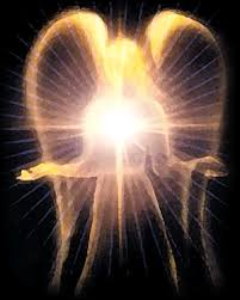 Past
Present
Future
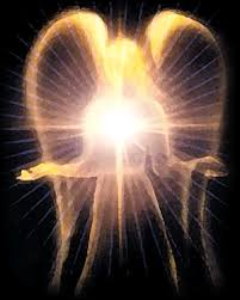 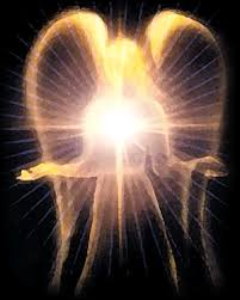 Works – Present
Snatches God’s Word (Luke 8:12)
Rules world (1 John 5:19)
Blinds the mind (2 Cor 4:4)
Sends false ministers (2 Cor 11:14-15)
Sends false gospels (2 Cor 11:3-4)
Sows unbelievers among believers (Matt 13:38-39)
Performs miracles (2 Thess 2:9)
Promotes immorality (Eph 2:1-3)
Opposes God’s people (Eph 6:11-12)
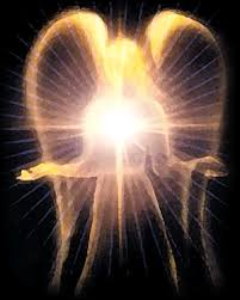 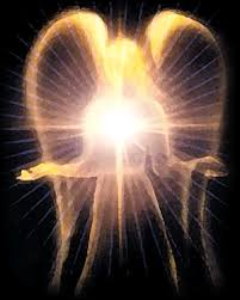 Works – Present (cont’d )
Tempts God’s people (1 Cor 7:5)
Uses the carnality of Christians (Eph 4:26-27)
Causes physical problems (Luke 13:11, 16)
Influences civil government (Dan 10:10ff)
Lies (John 8:44)
Deceives (Rev 12:9; 20:3)
Works
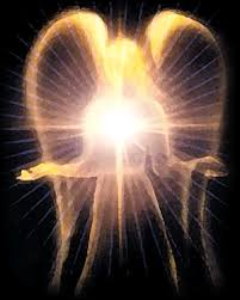 Past
Present
Future
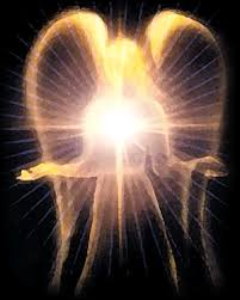 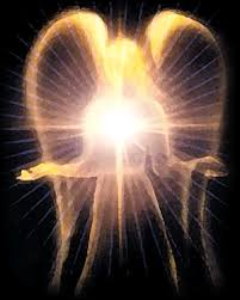 Works – Future
World government (Rev 13:3-4)
Oppose the 2nd Advent (Rev 17:14)
Attempt to annihilate Israel (Rev 12)
Bound (Rev 20:1-3)
Lead a final rebellion (Rev 20:7-9)
Cast into the Lake of Fire (Rev 20:10)
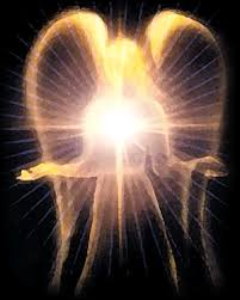 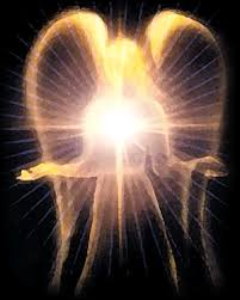 Works – Future
World government (Rev 13:3-4)
Oppose the 2nd Advent (Rev 17:14)
Attempt to annihilate Israel (Rev 12)
Bound (Rev 20:1-3)
Lead a final rebellion (Rev 20:7-9)
Cast into the Lake of Fire (Rev 20:10)
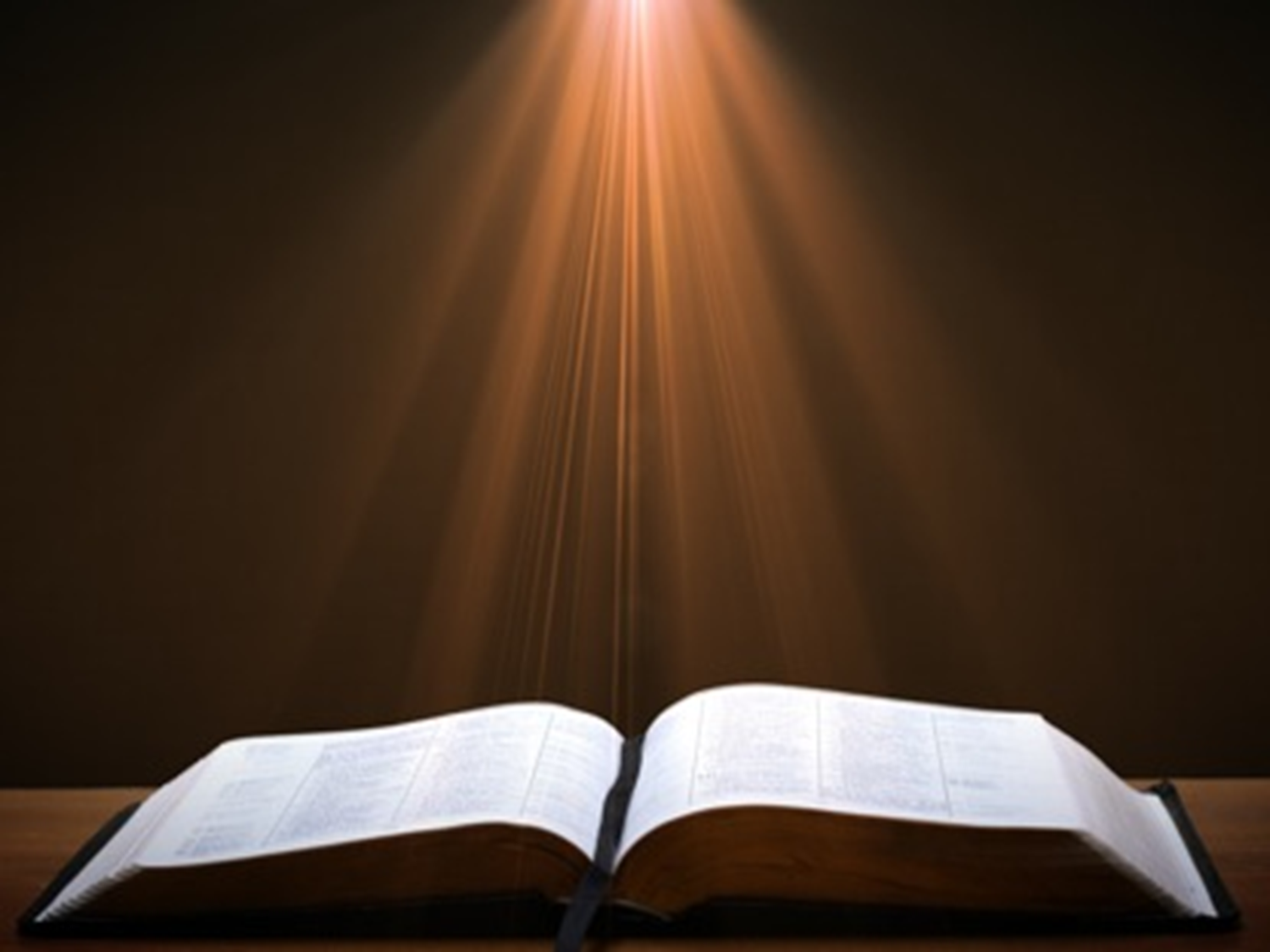 Revelation 20:10
“And the devil who deceived them was thrown into the lake of fire and brimstone, where the beast and the false prophet are also; and they will be tormented day and night forever and ever.”
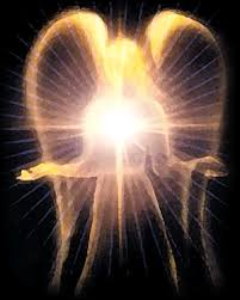 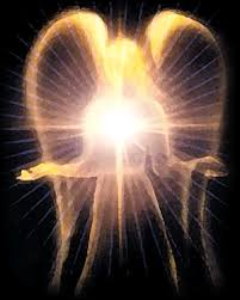 Satan’s Progressive Defeat
Initial eviction from heaven (Isa 14:12-15; Ezek 28:12-17)
Eden (Gen 3:15)
Pre-diluvian world (1 Pet 3:19-20)
Cross (John 12:31; 16:11; Col 2:15; Heb 2:14; 1 John 3:8)
Mid point of the Tribulation (Rev 12:9)
Beginning of millennium (Rev 20:2-3)
End of millennium (Rev 20:10)
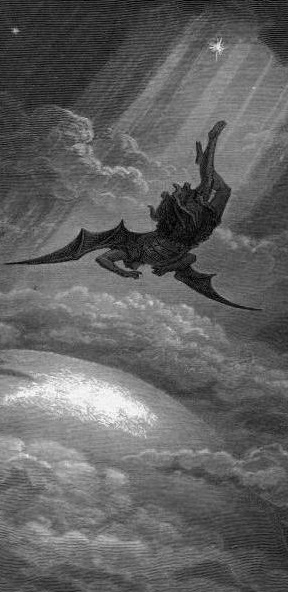 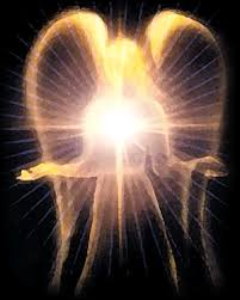 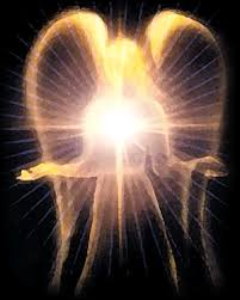 Satan’s Progressive Defeat
Initial eviction from heaven (Isa 14:12-15; Ezek 28:12-17)
Eden (Gen 3:15)
Pre-diluvian world (1 Pet 3:19-20)
Cross (John 12:31; 16:11; Col 2:15; Heb 2:14; 1 John 3:8)
Mid point of the Tribulation (Rev 12:9)
Beginning of millennium (Rev 20:2-3)
End of millennium (Rev 20:10)
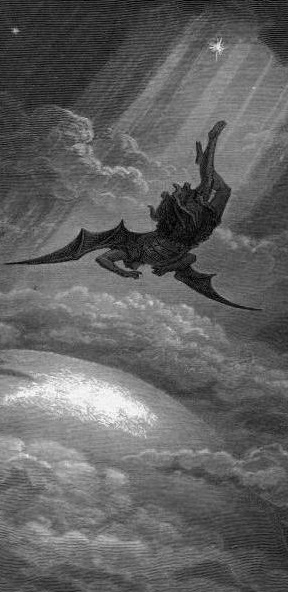 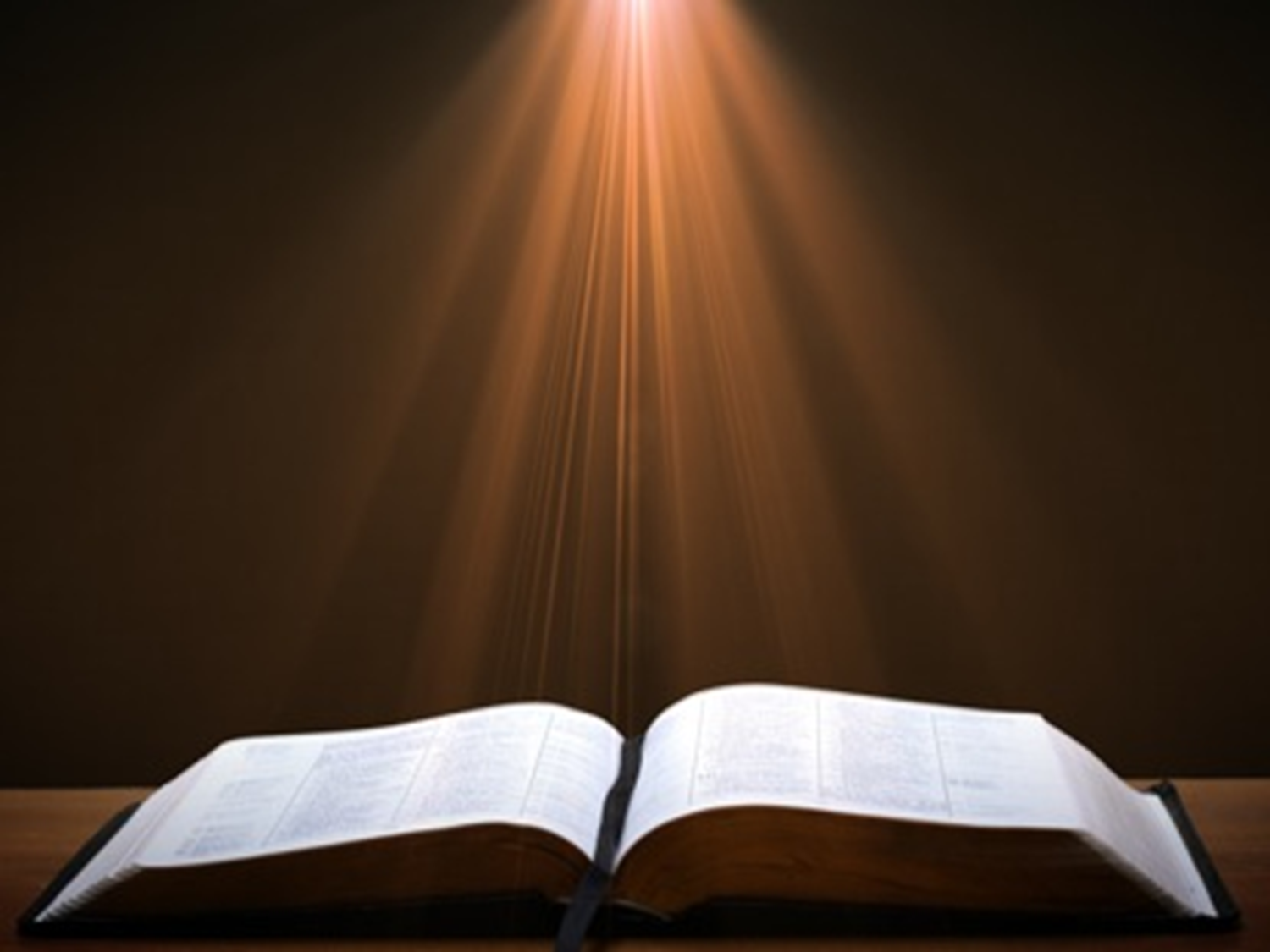 Genesis 3:15
“And I will put enmity between you and the woman, and between your seed and her seed; He shall bruise you on the head, and you shall bruise him on the heel.”
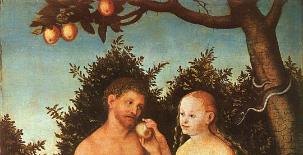 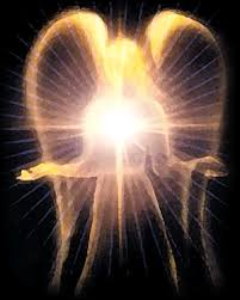 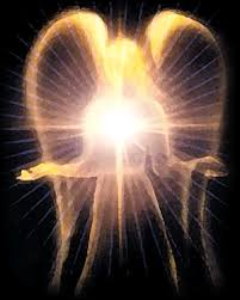 Satan’s Progressive Defeat
Initial eviction from heaven (Isa 14:12-15; Ezek 28:12-17)
Eden (Gen 3:15)
Pre-diluvian world (1 Pet 3:19-20)
Cross (John 12:31; 16:11; Col 2:15; Heb 2:14; 1 John 3:8)
Mid point of the Tribulation (Rev 12:9)
Beginning of millennium (Rev 20:2-3)
End of millennium (Rev 20:10)
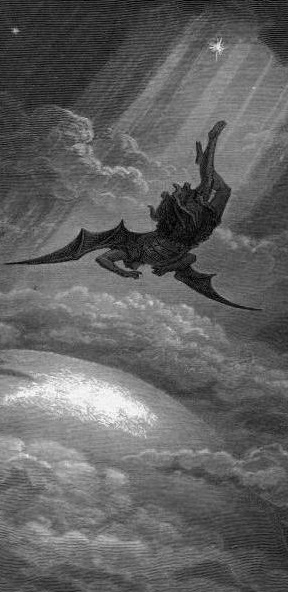 Review
Existence
Personhood
Names and titles
Original state and first sin
Works
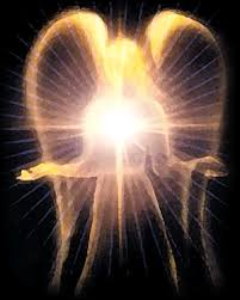 Preview of Angelology
Good angels
Satanology
Demonology
Gen. 6:1-4 controversy
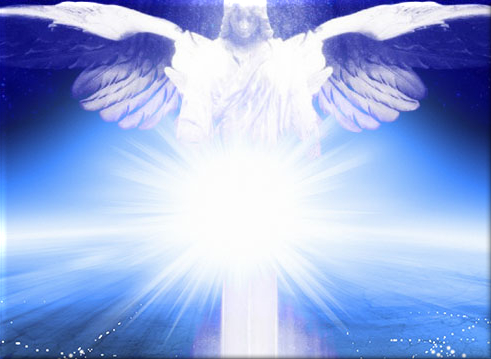 DEMONOLOGY
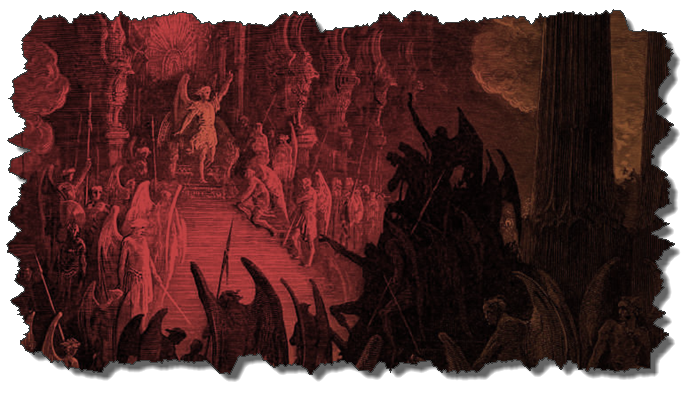 Dr. Andy Woods
Senior Pastor – Sugar Land Bible Church
President – Chafer Theological Seminary
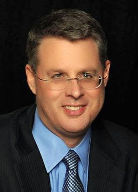 Overview
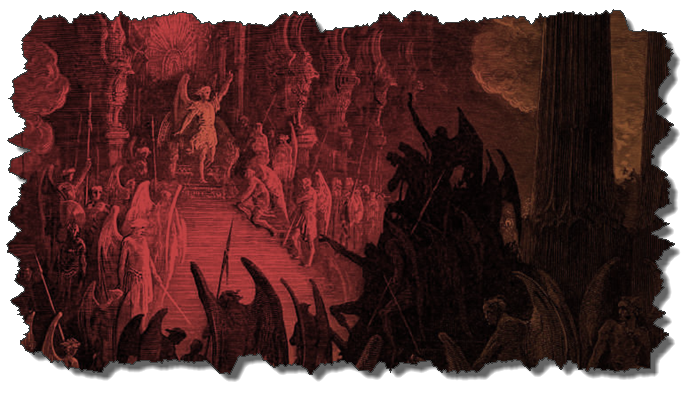 Overview
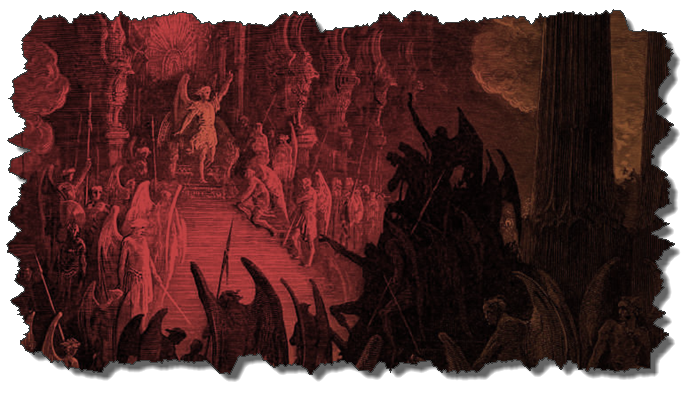 Existence
OT
Deut 32:17
Ps 106:37
NT
Over 100x
All NT writers (except Hebrews)
Christ (Matt 8:29; 10:1; 12:43-45)
Overview
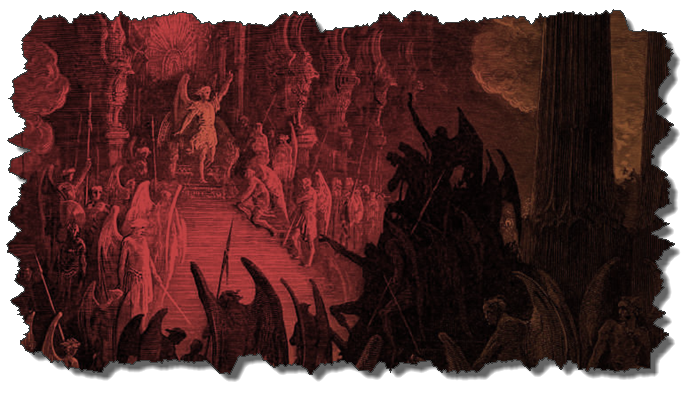 Origin (cont’d)
Two classes
Free (Eph 6:12)
Confined (1 Pet 3:19-20; 2 Pet 2:4; Jude 6; Rev. 9:1-12)
No plan of salvation
Confirmed in wickedness
Matt 8:29; 25:41; Jas 2:19
Origin (cont’d)
“Because the angels are a company and not a race, they sinned individually, and not in some federal head of the race [as was true with humanity's fall in the person of Adam]. It may be that because of this that God made no provision of salvation for the fallen angels.”
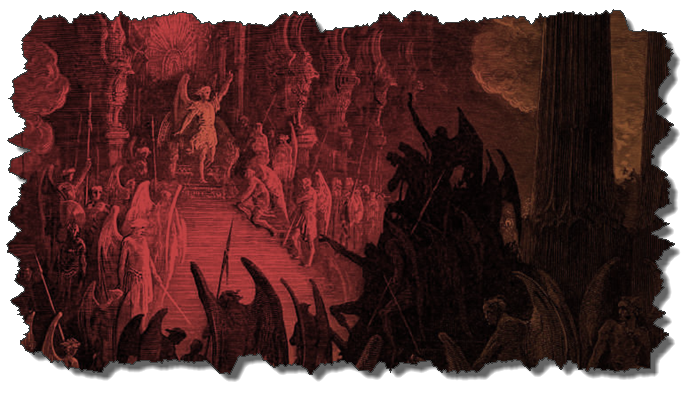 Thiessen, Lectures in ST, 134 (emphasis and insertion added)
Overview
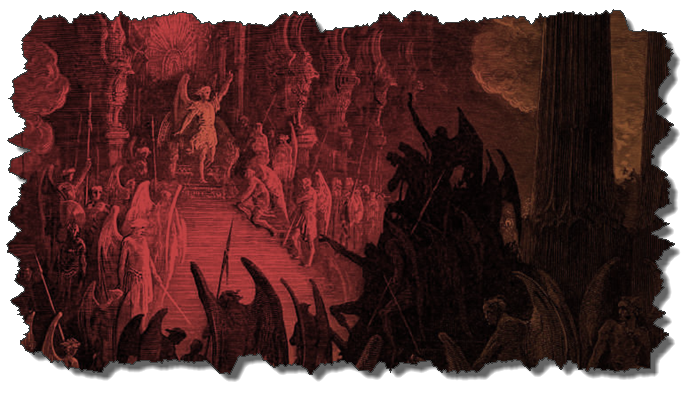 Personhood
Attributes of personhood
Intellect-Acts 19:15
Emotions-Luke 8:28; Jas 2:19
Will-Luke 8:32
Personal pronouns-Mrk 1:24-25
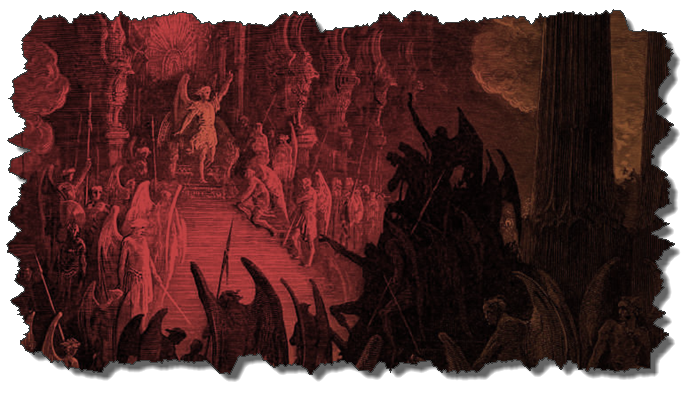 CONCLUSION
Overview
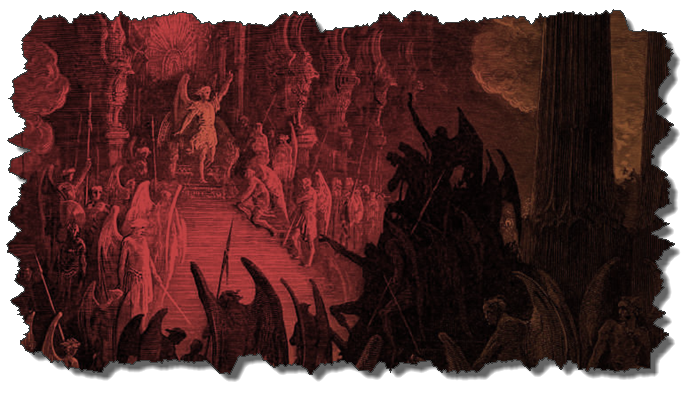